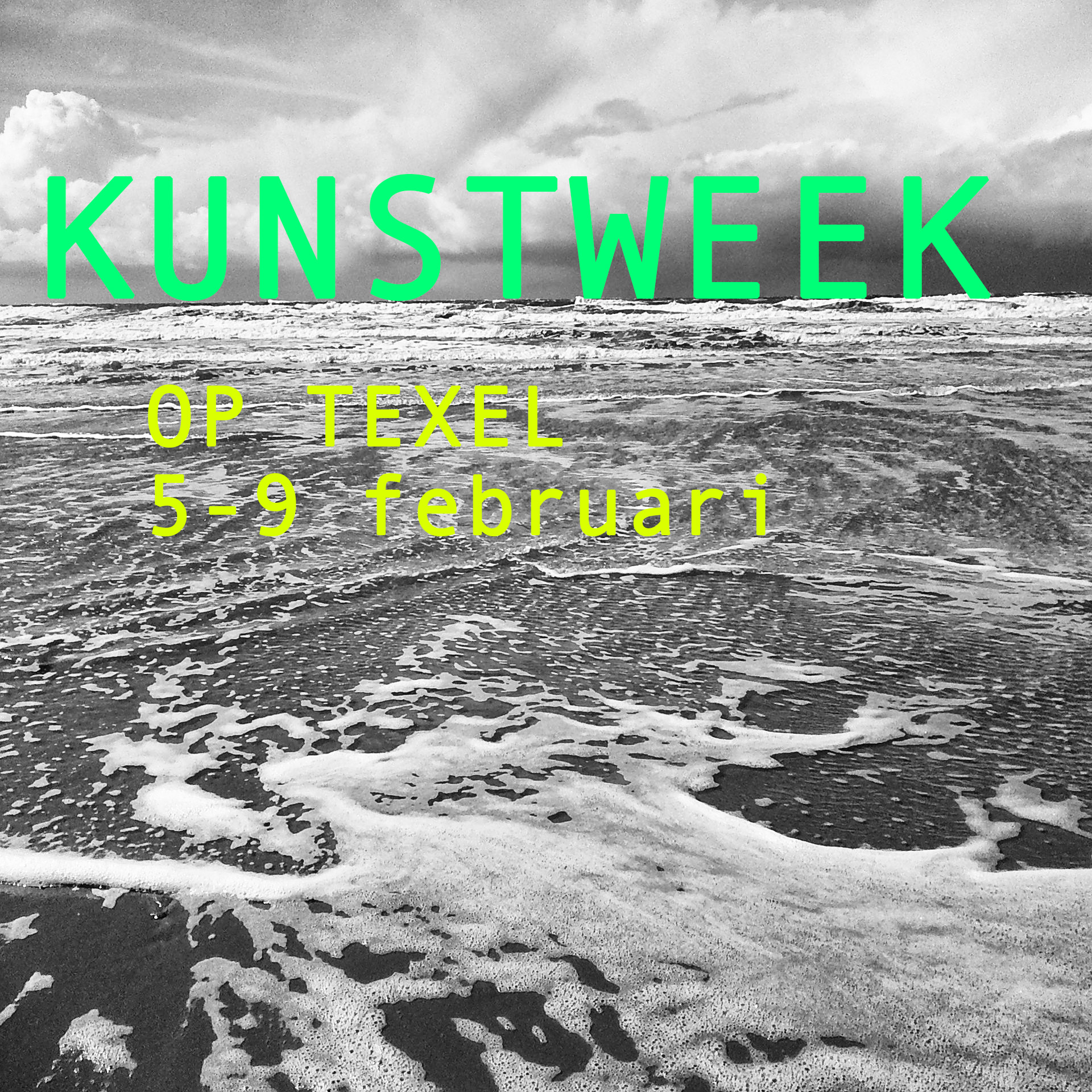 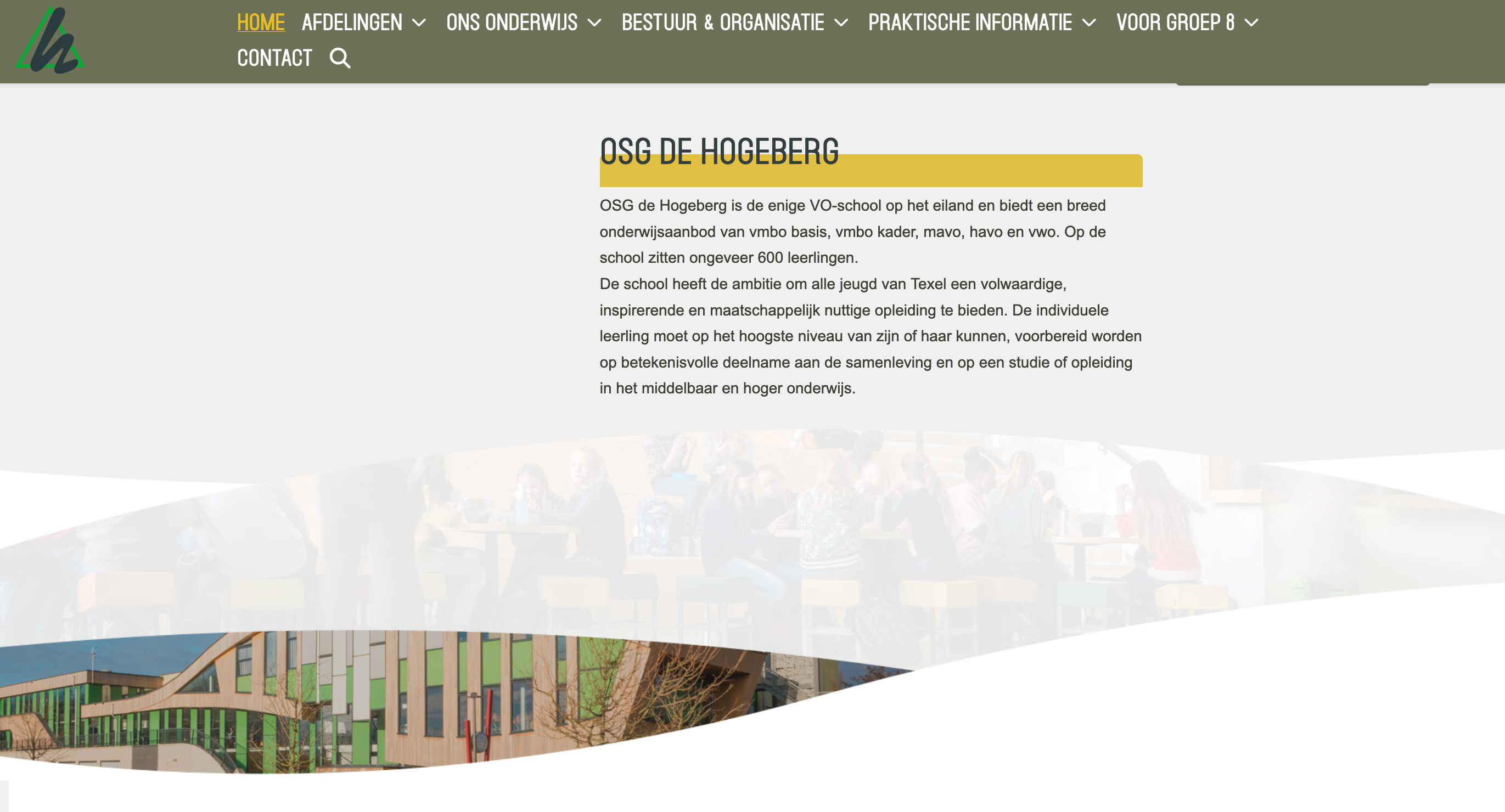 30 klassen 
603 leerlingen

In de Kunstweek worden dit (ongeveer) 
45 gemengde groepen
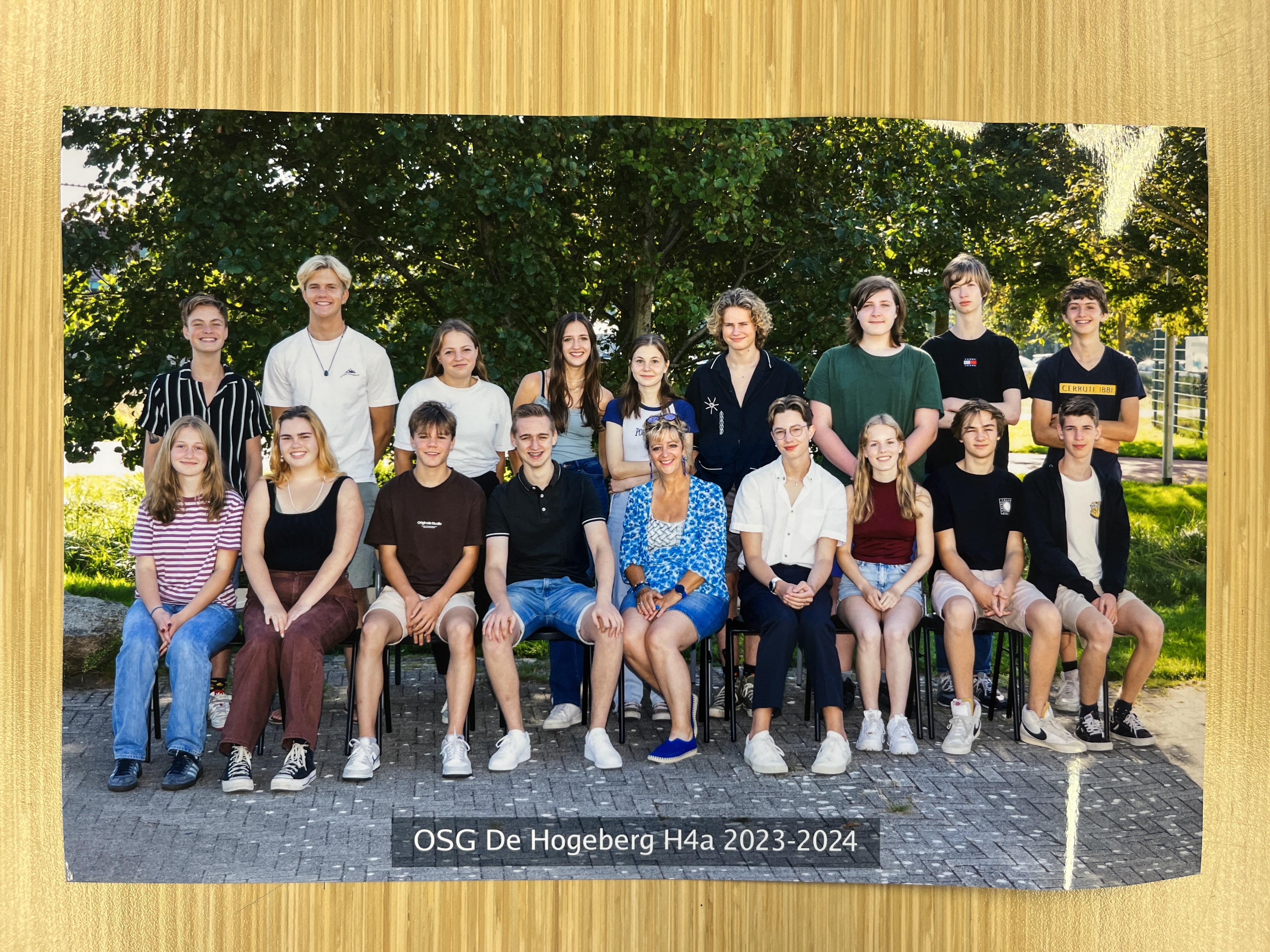 Onze leerlingen:
- superlief!
- het zijn ook onze kinderen, buurkinderen, neefjes, nichtjes, winkelmedewerkers, en surfinstructeurs….
- geen kinderen die met blote voetjes door de duinen rennen
- zelfstandig, hardwerkend, veel verantwoordelijkheid… (vooral buiten school)
- niet zo divers….
- eigenwijs of autonoom?
- nieuwsgiering
“Tijdens de kunstweek ligt de nadruk op het proces 
en op de aandacht voor de eigen inbreng van de leerling.”
maandag kom je aan en maak je kennis met je begeleidende docent en de locatie.

Je geeft een workshop van 3 dagen:

- dinsdag introductie (oriënteren en experimenteren)
- woensdag (onderzoeken en uitvoeren)
- donderdag (uitvoeren en evalueren)

Op vrijdagochtend vinden de presentaties plaats!
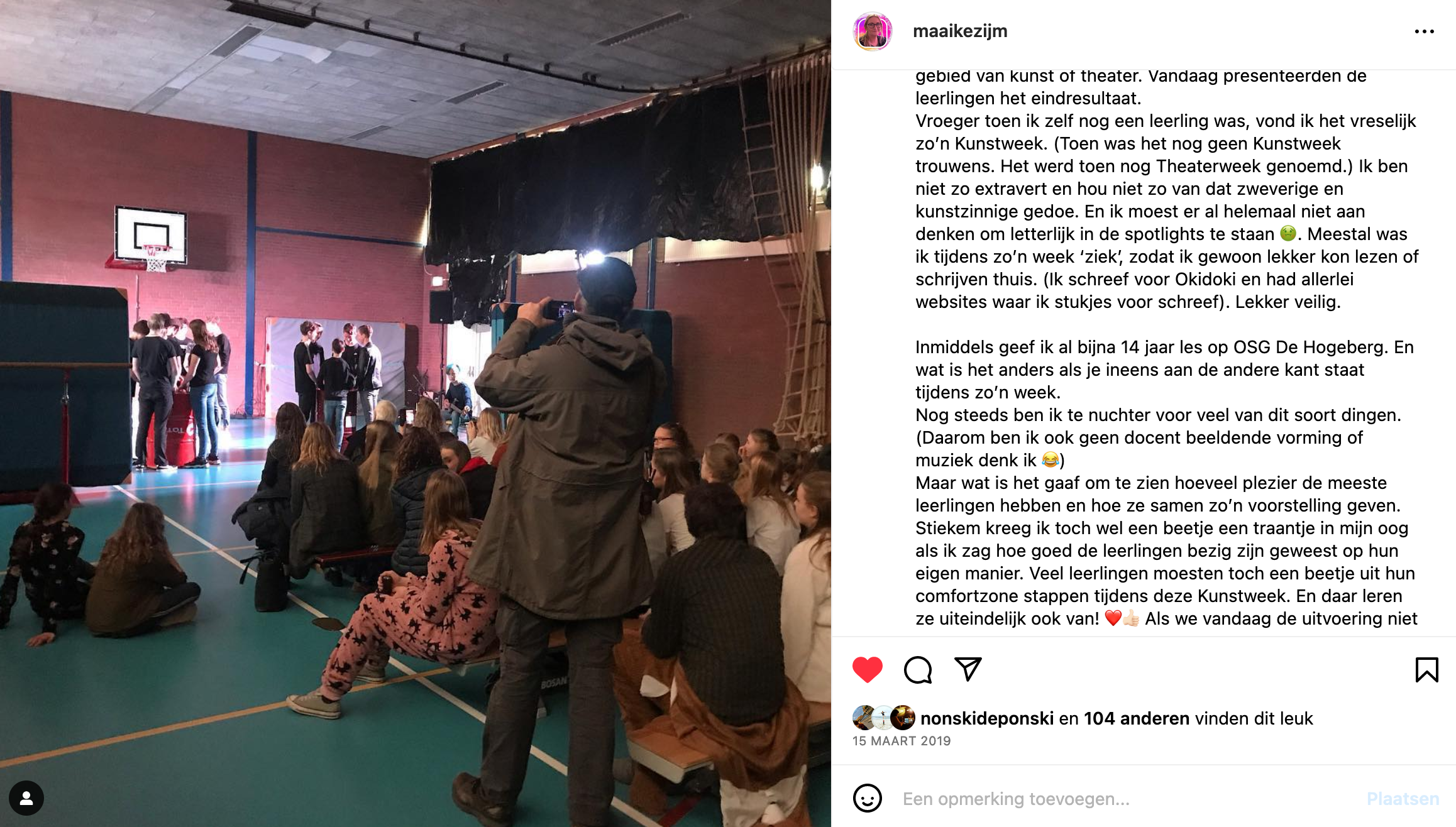 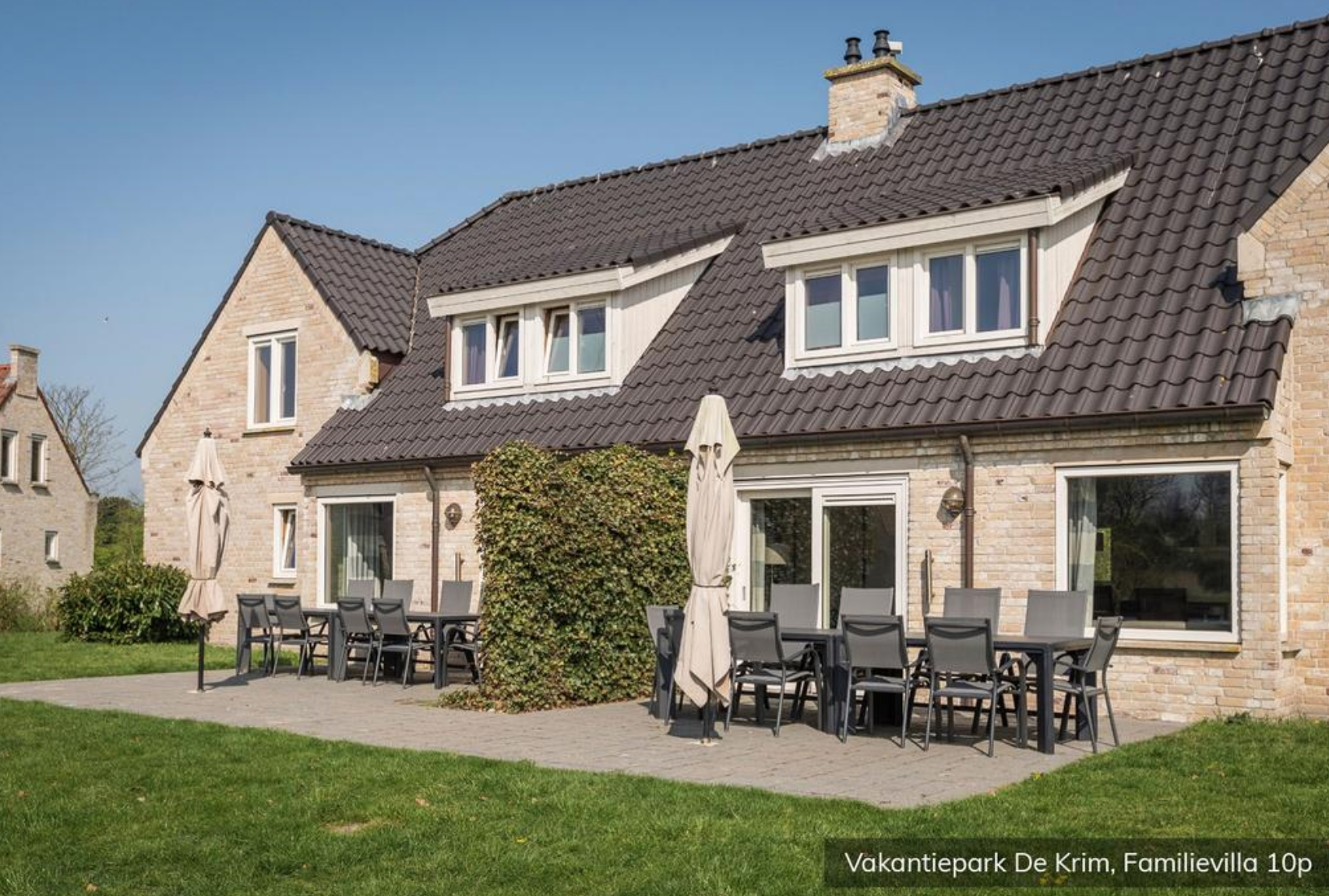 En nu jullie!
De familievilla’s die we voor jullie beschikbaar hebben bevinden zich in de Koog of De Cocksdorp

We zijn nog aan het puzzelen op het vervoer, dat wordt of met een bus op een vaste tijd, of met de fiets, even afhankelijk van de afstand.

Ook kunnen we nog niet precies vertellen hoe, maar we proberen iedereen dagelijks een (warme) middagmaaltijd voor te schotelen op de school.
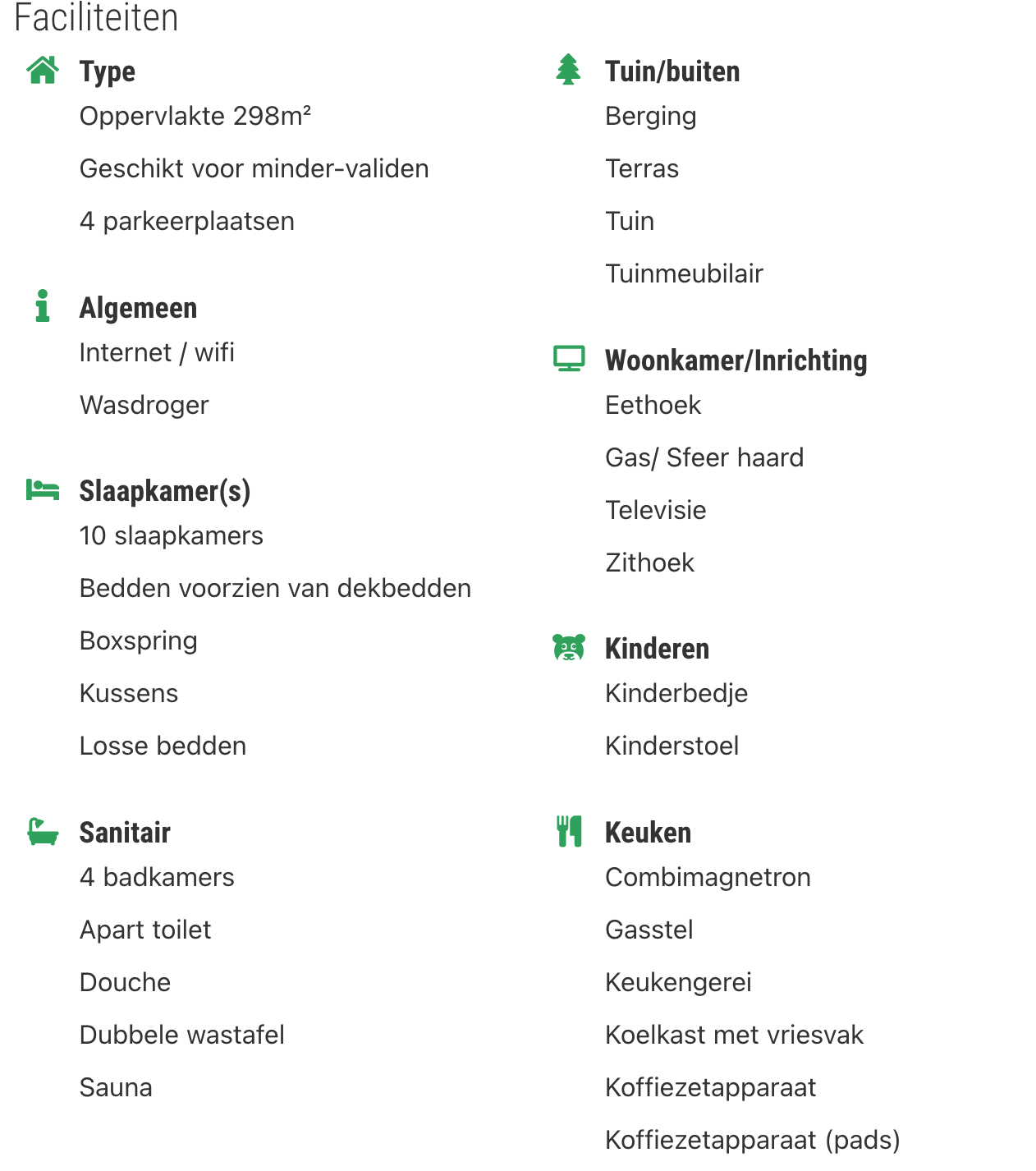 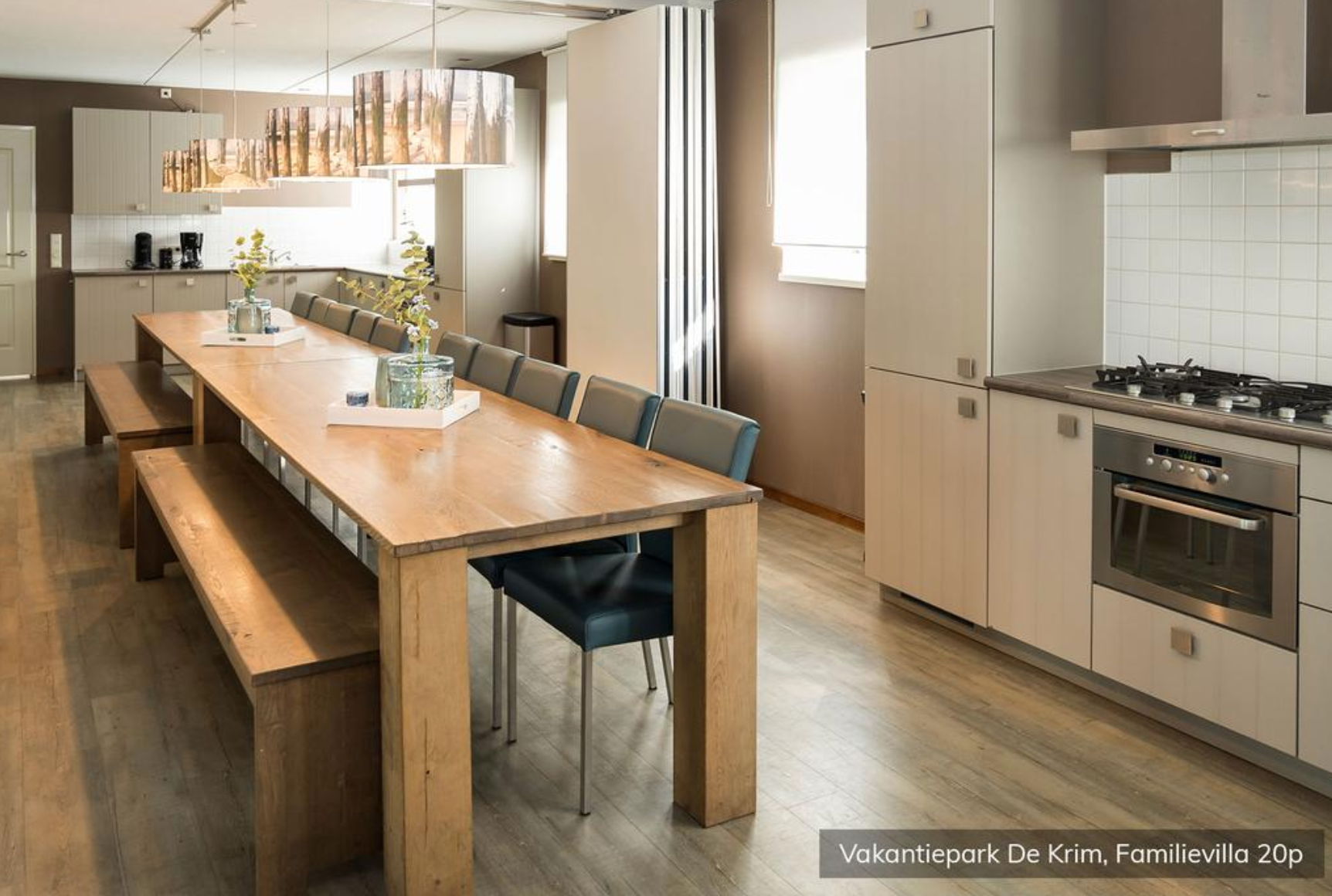 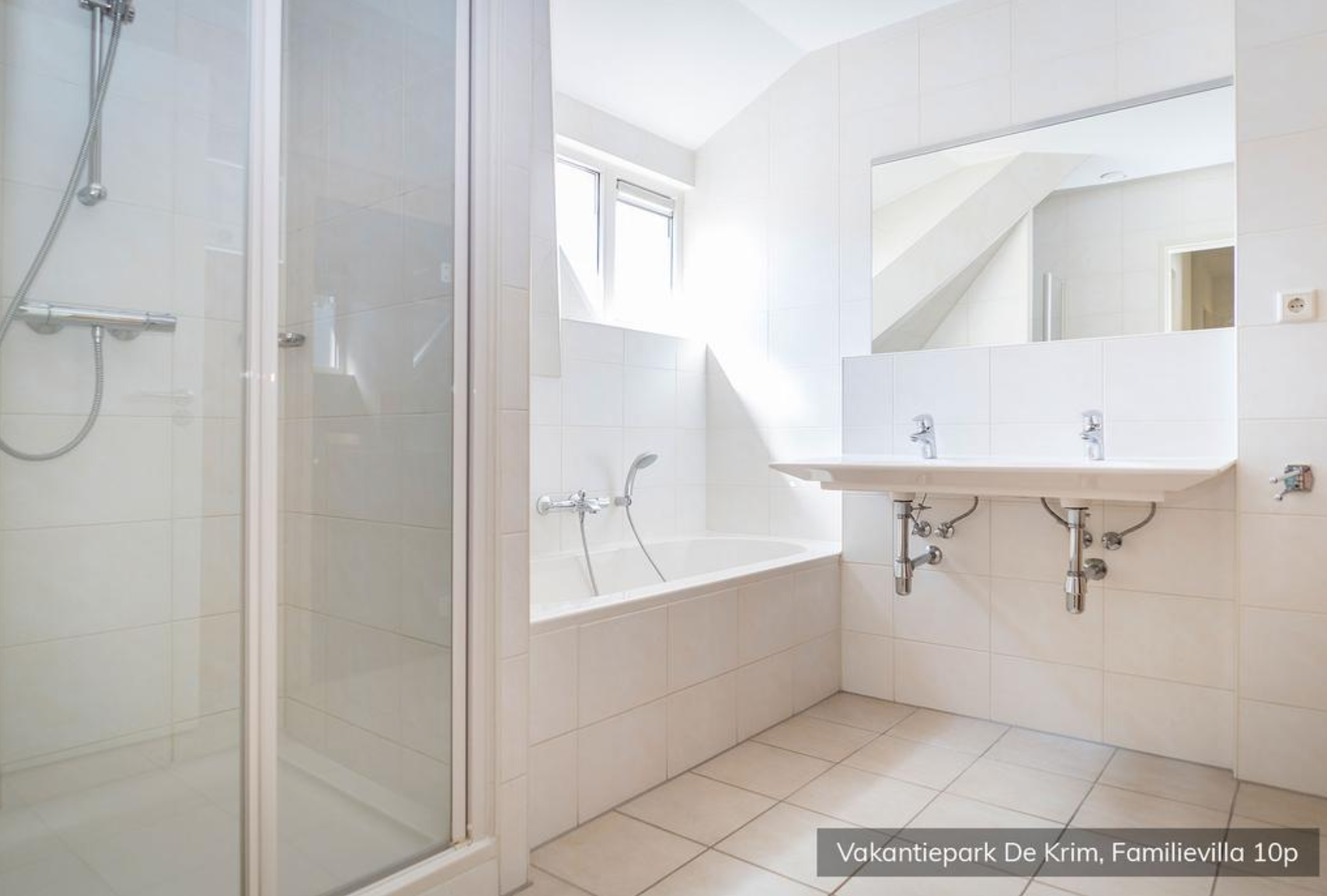 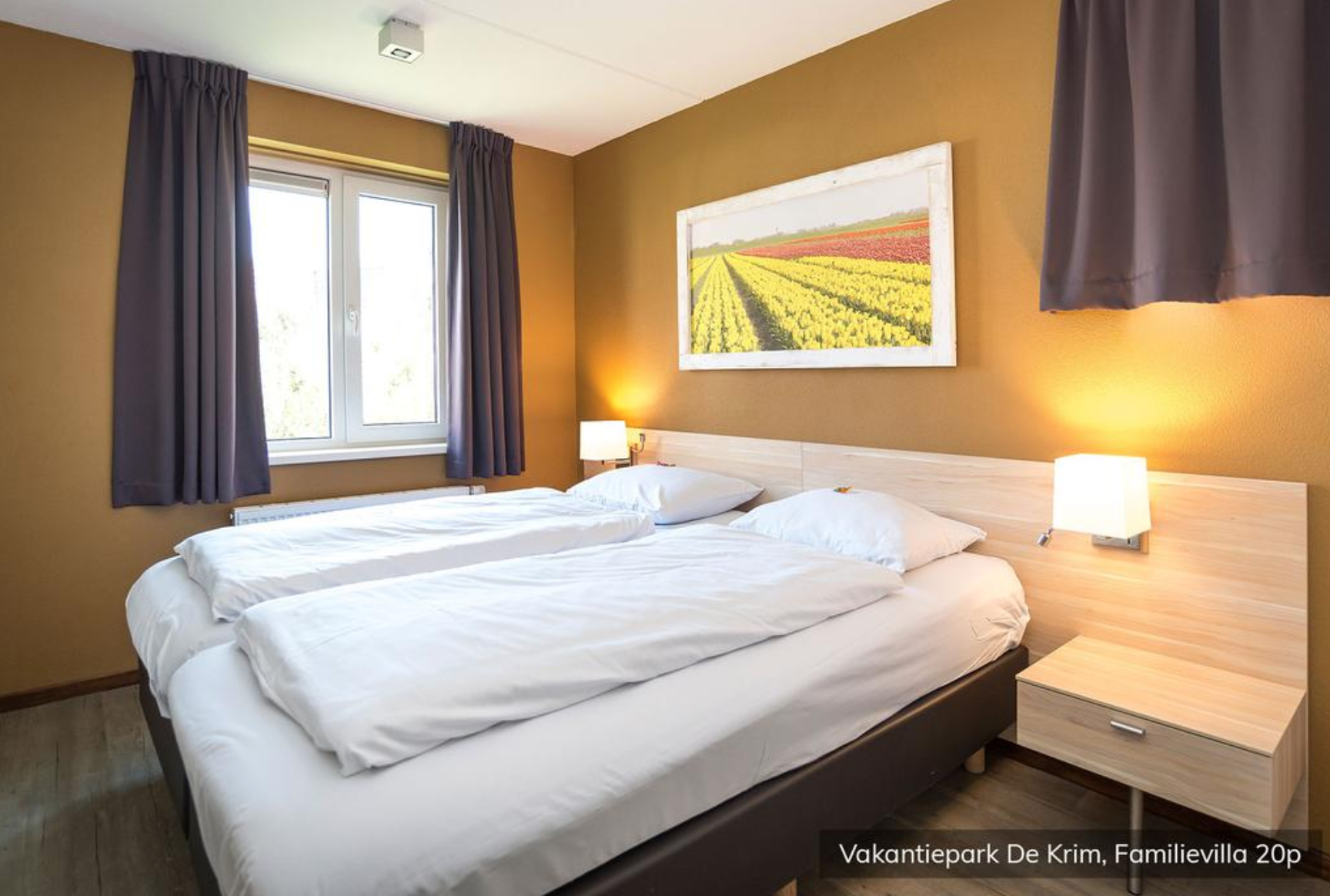 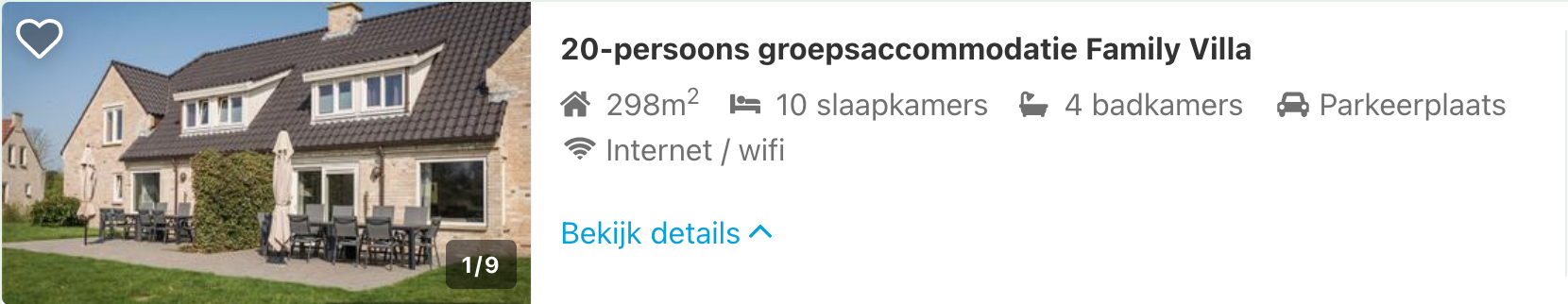 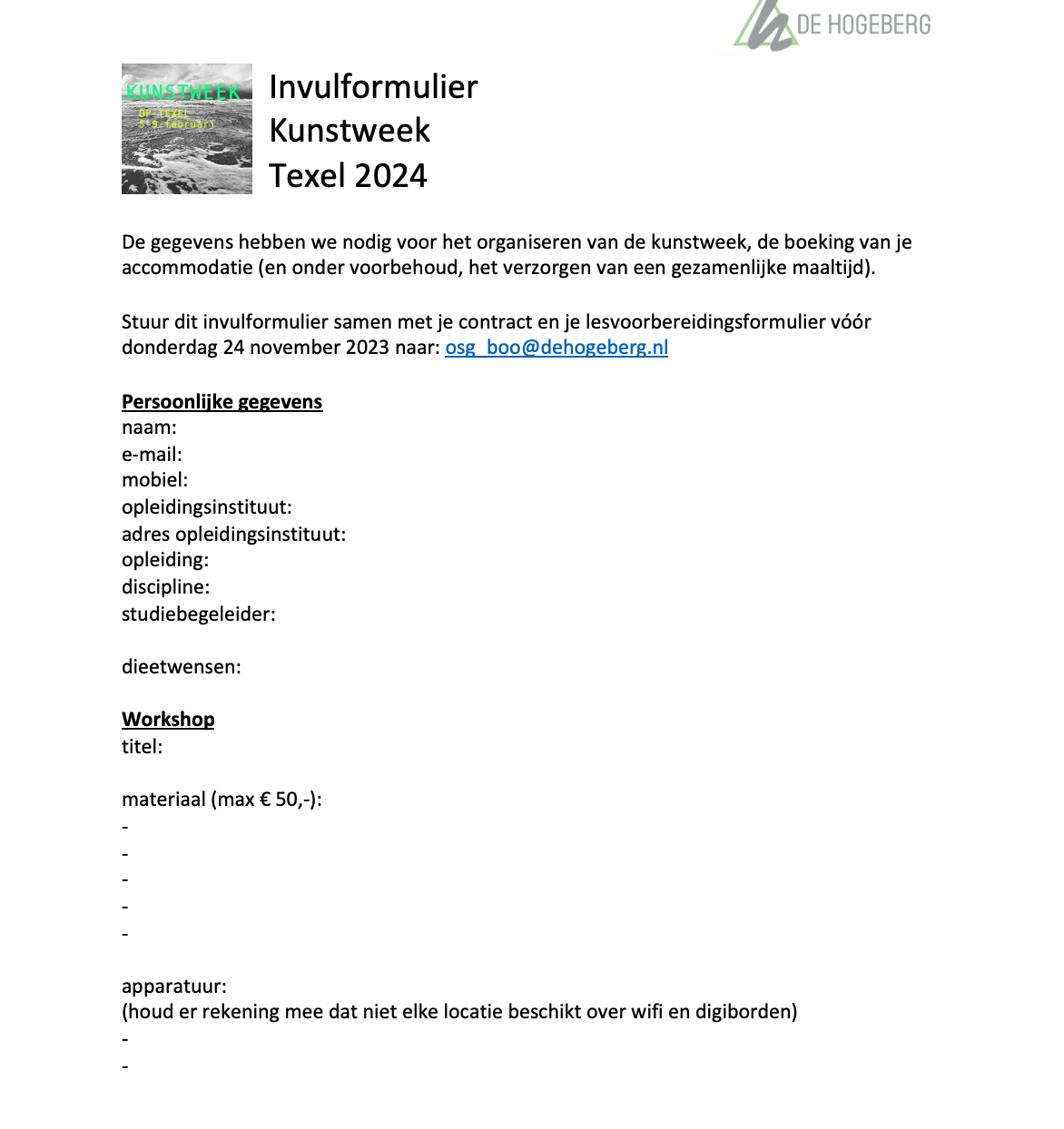 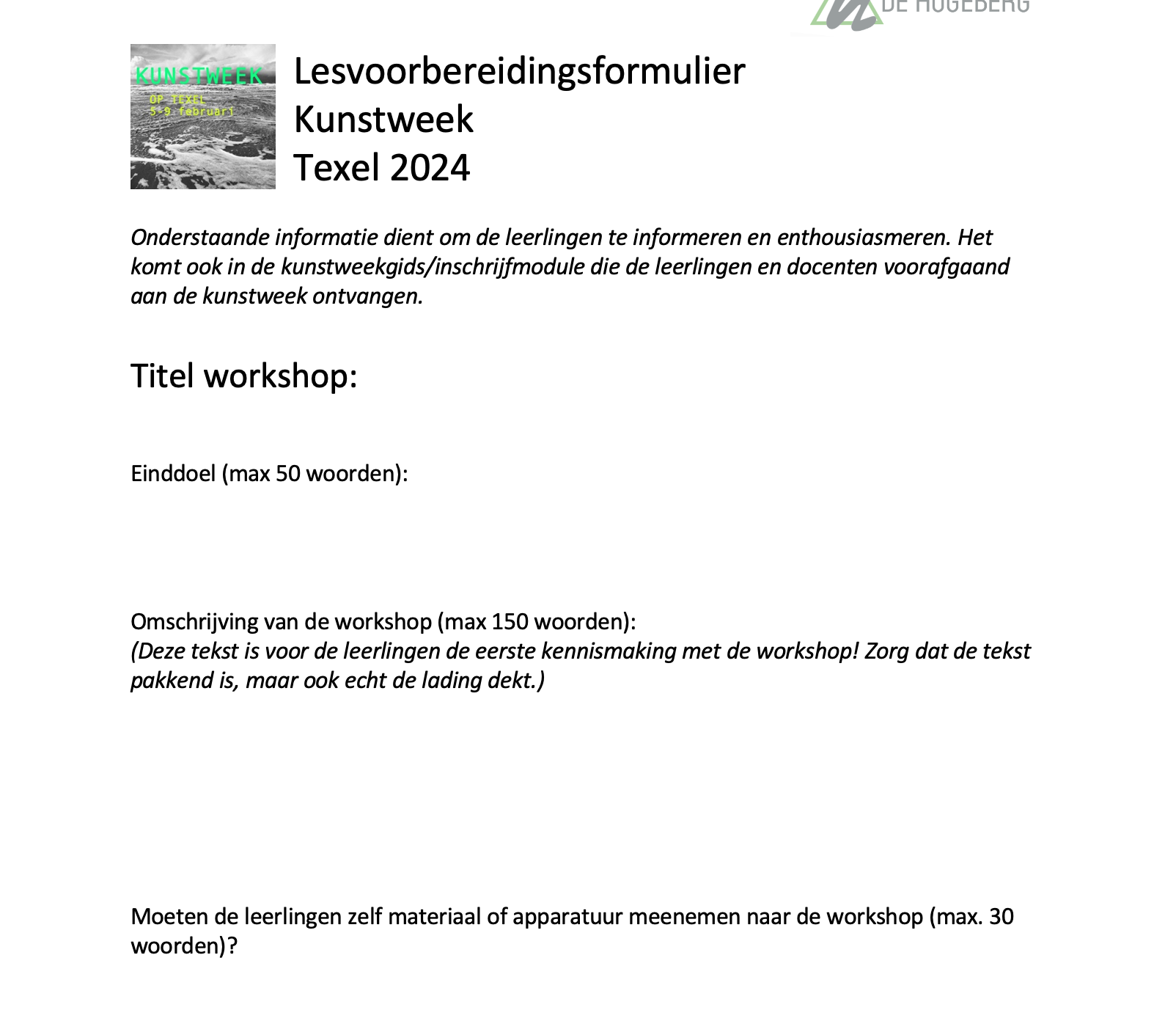 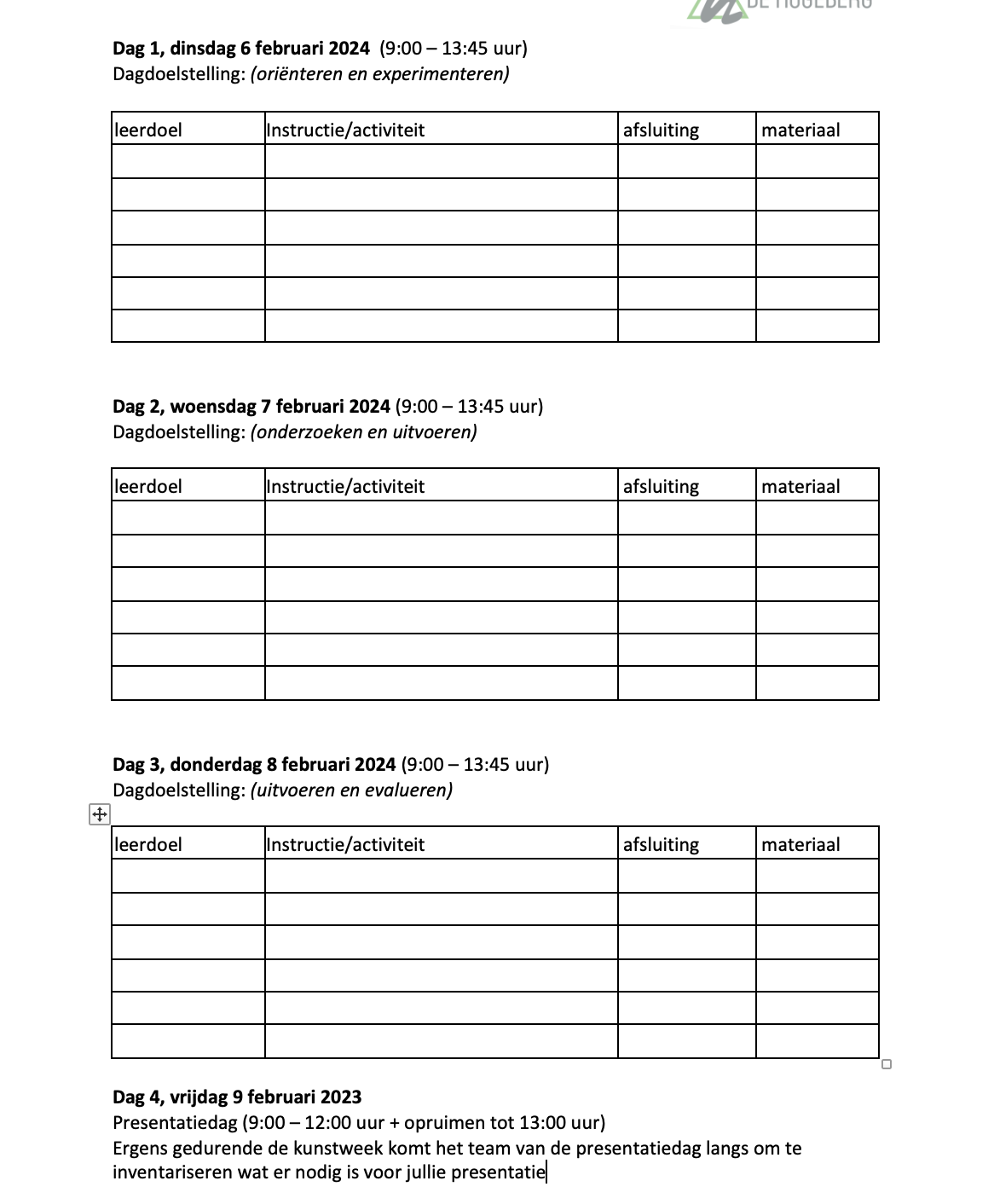 24 november deadline inleveren invulformulier en lesvoorbereiding

uiterlijk 19 januari 2024 bekendmaking osg-begeleider
tussen 22 januari en 2 februari neemt de osg-begeleider contact op met de student(en)
 

Kunstweek:
maandag 5 februari welkom op Texel
dinsdag 6 februari workshop 9:00 - 13:45
woensdag 7 februari workshop 9:00 - 13:45
donderdag 8 februari workshop 9:00 - 13:45
vrijdag 9 februari presentaties 9:00 - 13:00
Hebben jullie al ideeën?
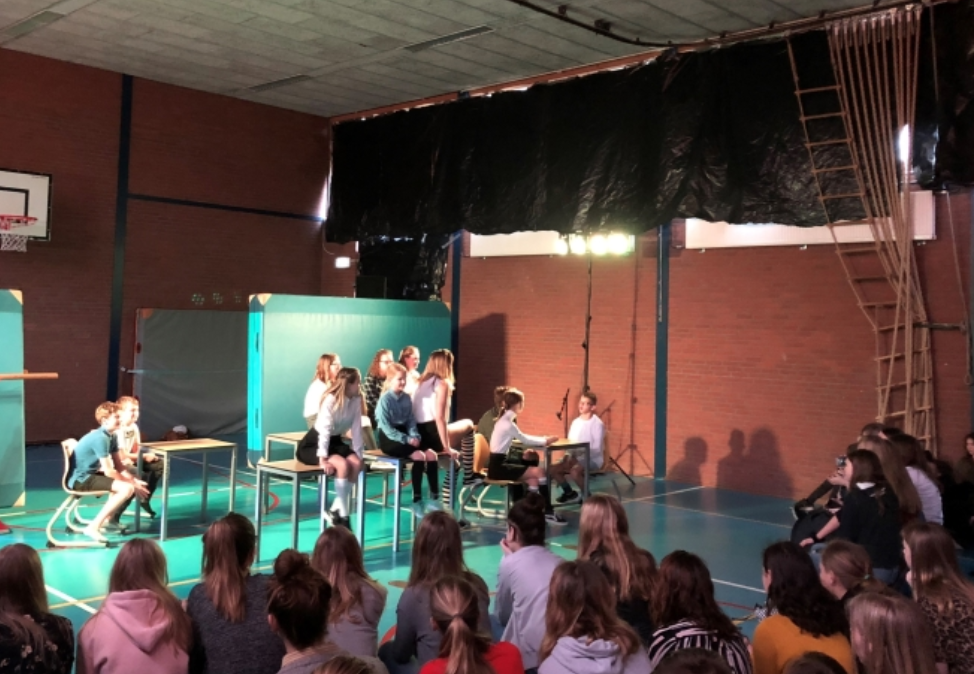 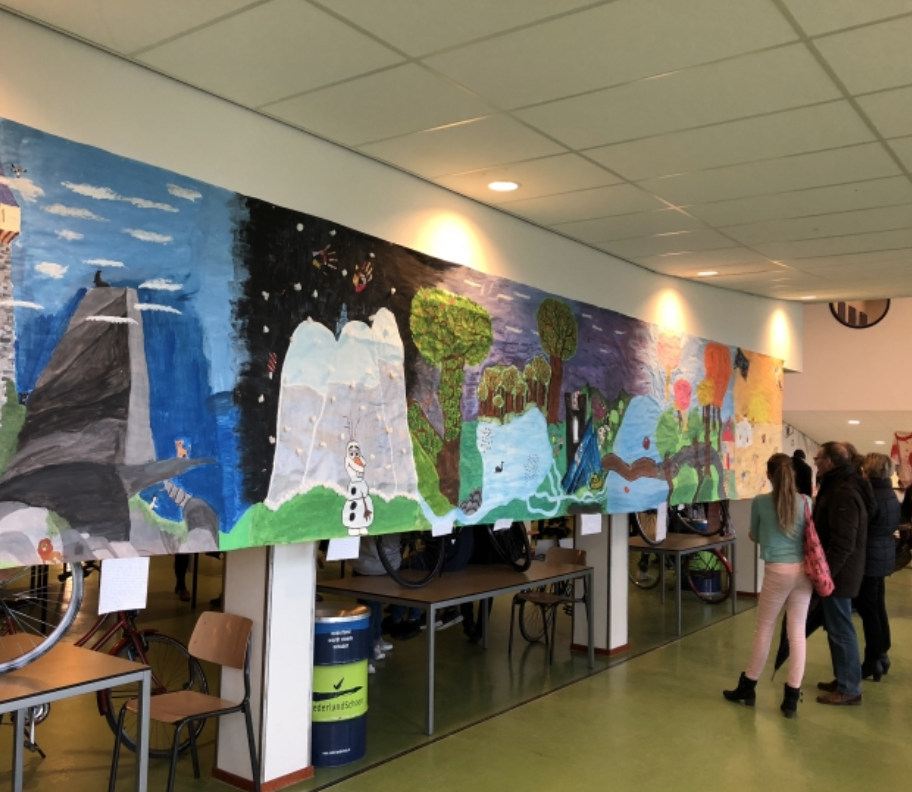 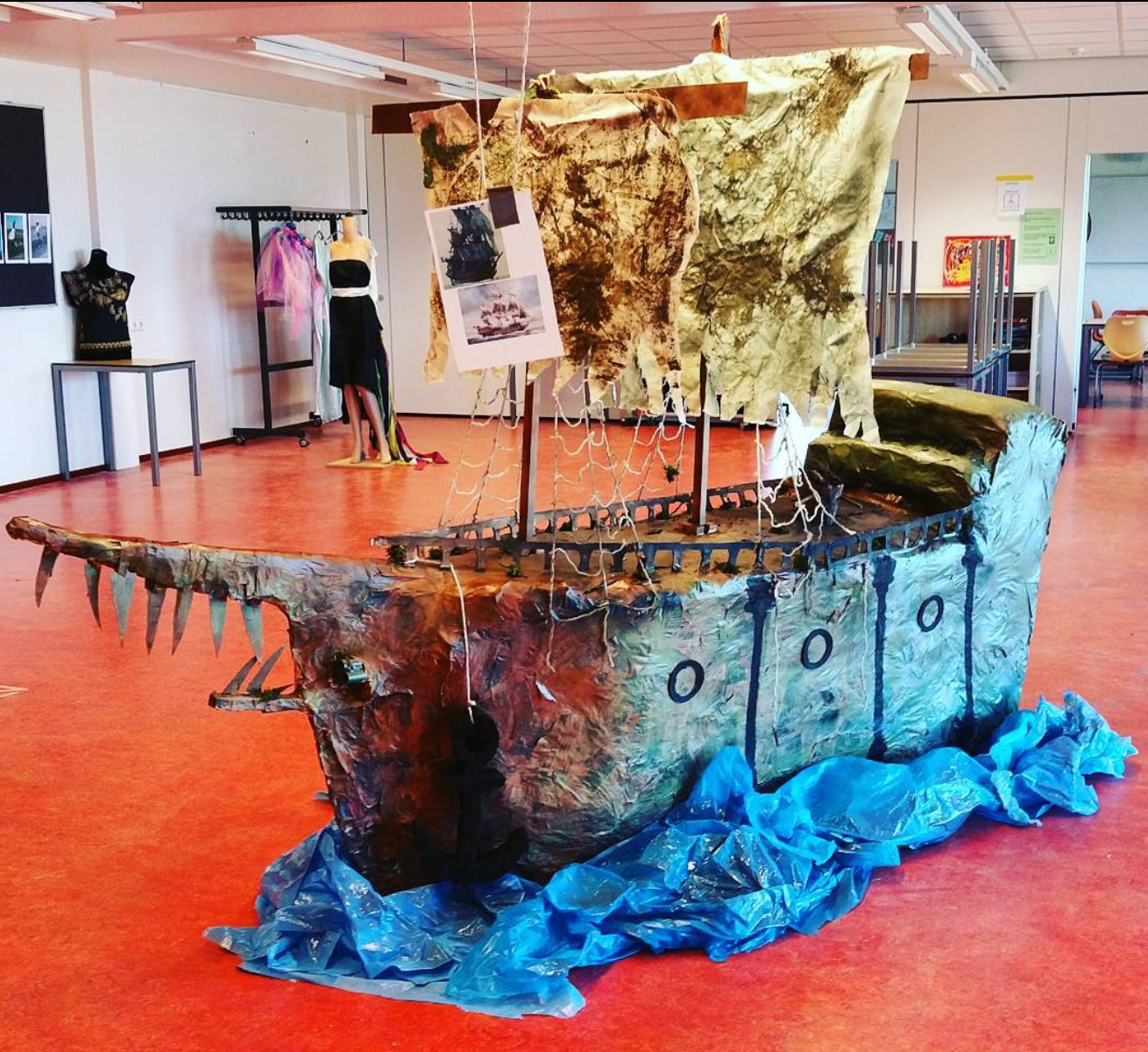 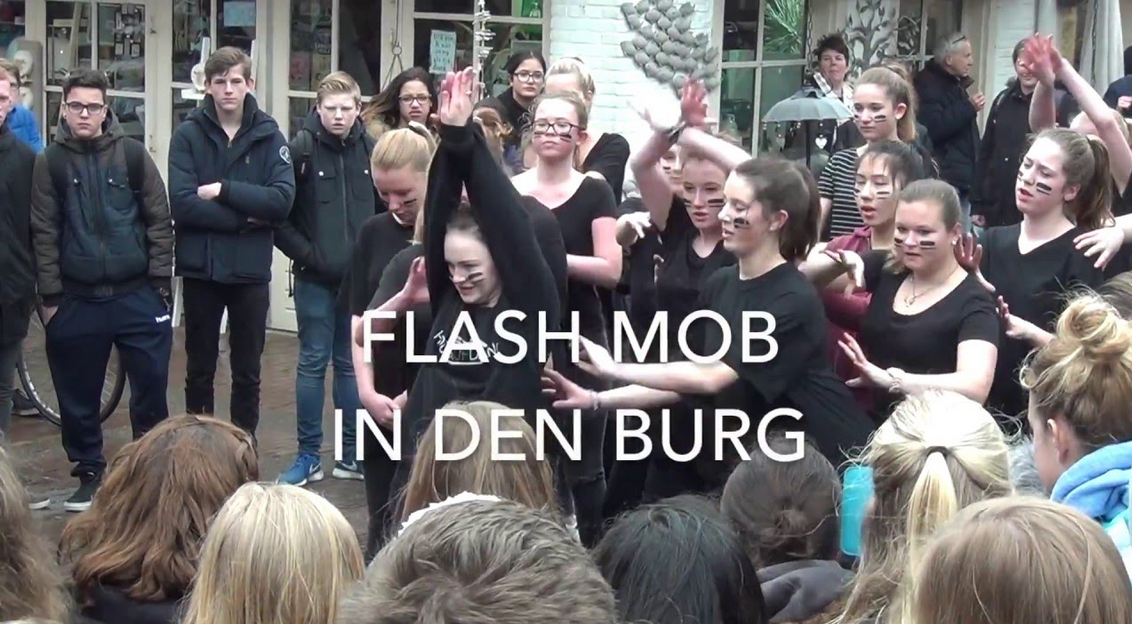 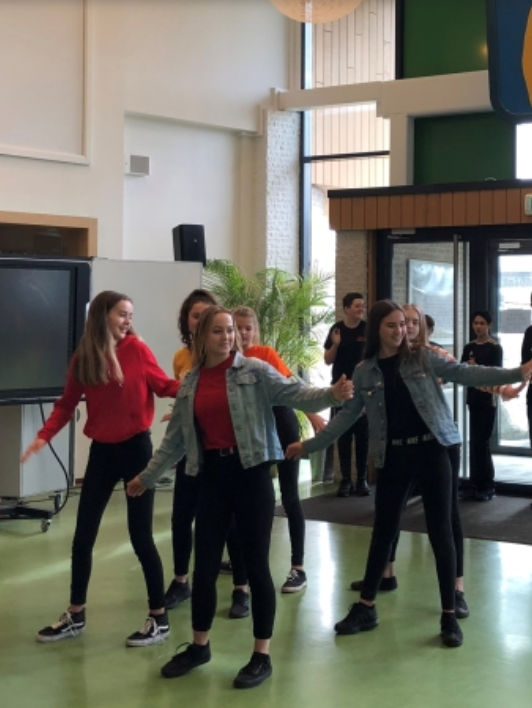